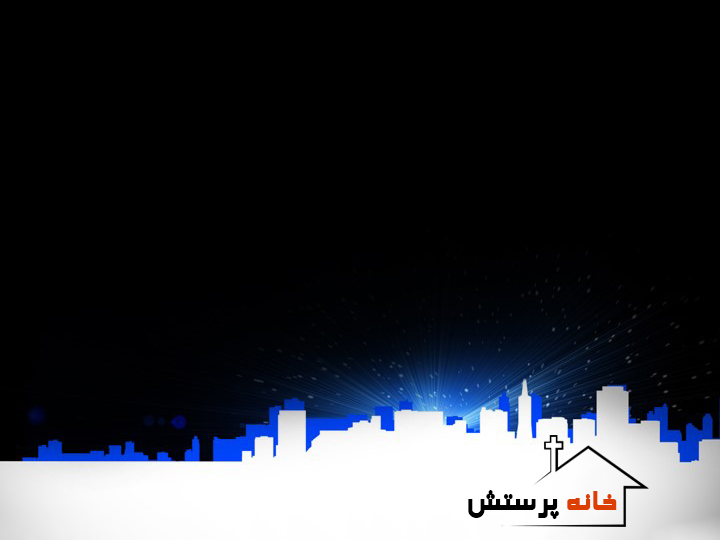 تنها تو را می پرستم
ای صخره و نجات من
ای پادشاه بی همتا
دوستت دارم، دوستت دارم
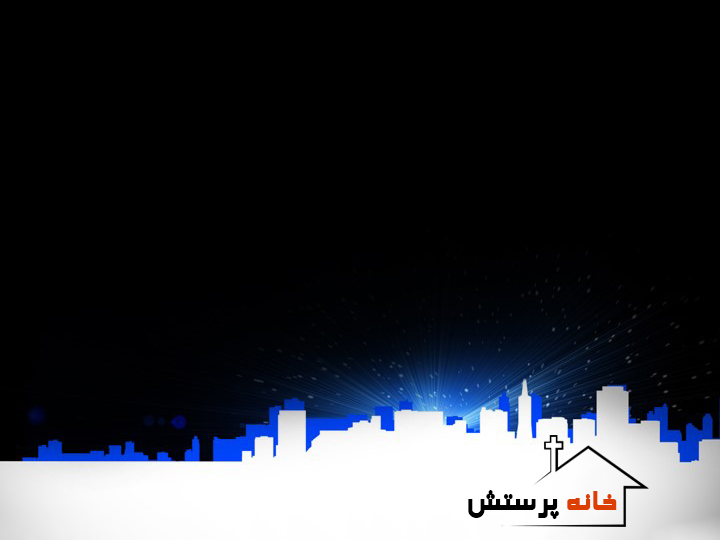 با تمام تارو پودم
نام تو را برافرازم
 با فکر و قلب و روح و جان
دوستت دارم، دوستت دارم
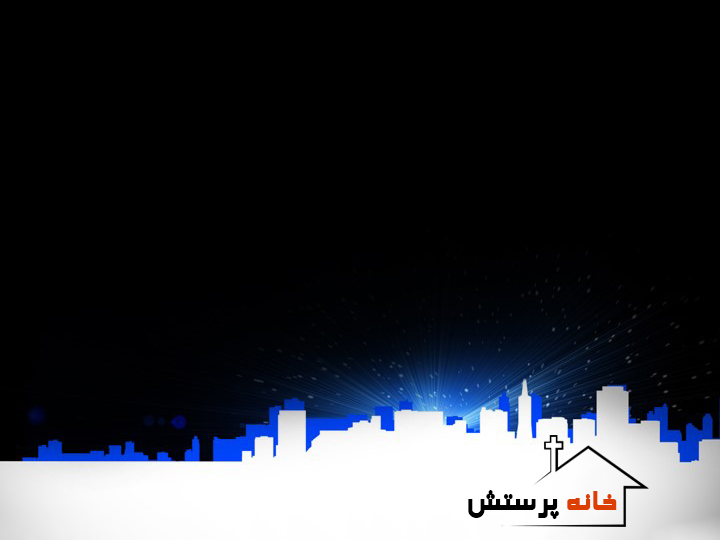 تشنه توام، مشتاقت هستم
تسلیم تو ای پدر روی تو را میطلبم
تشنه توام، مشتاقت هستم
محتاج لمس روحت در حضور تو می مانم